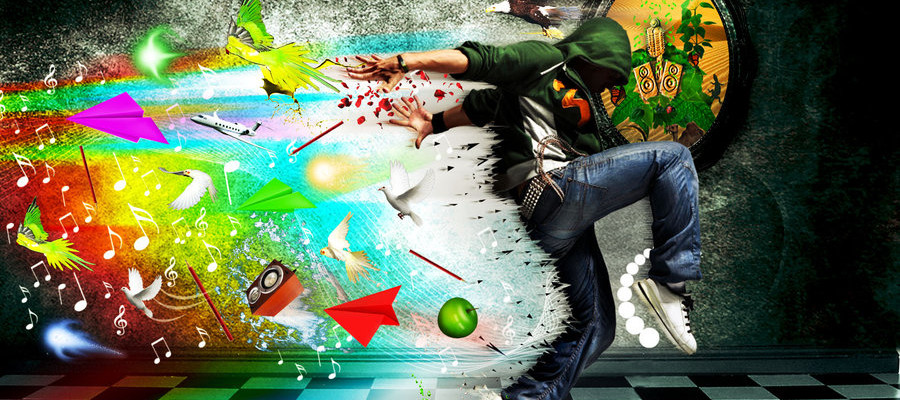 [Speaker Notes: Kashif- Good morning today i want to tell you a short story you see when i was in middle school i was severely bullied based on my religion and learning disability  it was a living nightmare luckily i had friends who helped me get through my problems and where their for my highs and lows.]
Art Life
Kashif Awan and Juan Martinez
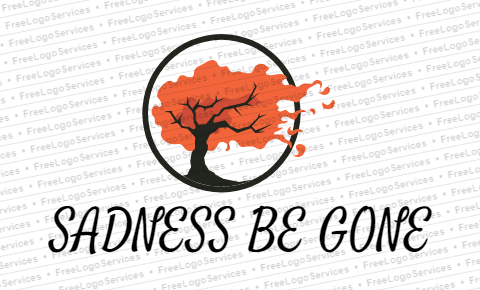 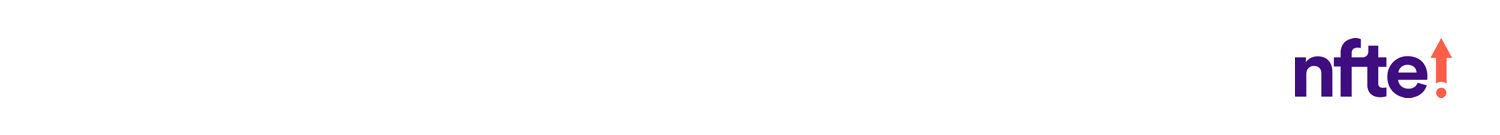 [Speaker Notes: Kashif and Juan-
Hello everyone my name is Kashif Awan and I’m Juan Martinez  and we are apart of Art Life corporation.]
PROBLEM
25 million people in the U.S suffer from depression 
People don’t do anything about it 
They just feel trapped don't know whom to approach
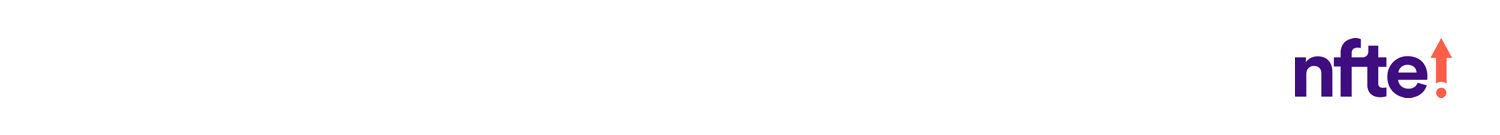 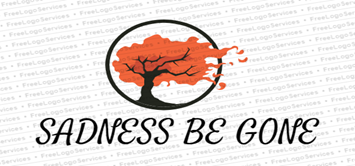 [ INSERT YOUR
LOGO HERE ]
[Speaker Notes: kashif- Over 50 percent of the 25 millions of Americans are suffering from anxiety and depression which are 2 isolating illnesses. The number of young Americans who have suffered with these mental illnesses for the past 80 years is steadily growing.]
WHAT IS THE SOLUTION
Help them through art and dance to express their emotions 
Encourage them to make new friends to talk too
Build up their confidence and self-esteem
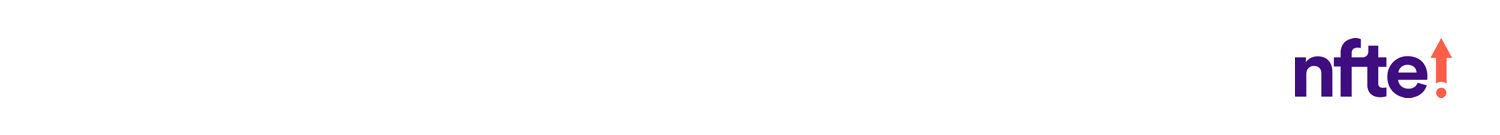 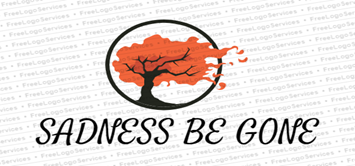 [ INSERT YOUR
LOGO HERE ]
[Speaker Notes: Juan- Our solution is that we will have 2 hour session every monday, wednesday and friday. In the first hour we will have talk therapy with our client and in the second hour our students can choose between art or dance therapy. Through our classes we will encourage them to make new friends and build up their confidence and self esteem.]
WHAT IS THE SERVICE
Field trips
Outdoor counseling
Dancing 
Drawing
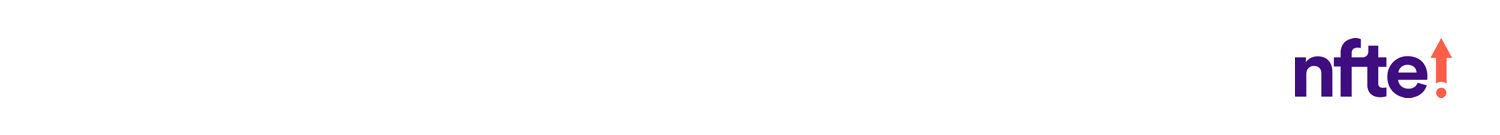 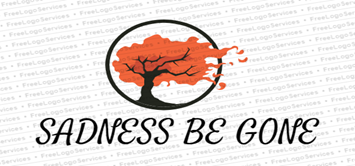 [ INSERT YOUR
LOGO HERE ]
[Speaker Notes: Kashif-   Our service is 1 hour talk therapy and the other hour students can choose between art and dance. We will have outdoor counseling because no one will want to be in a room for so long. 


https://www.simplepractice.com/blog/art-therapy-activities-teenagers-relieve-stress-boost-self-esteem-improve-communication/]
Mission Statement
Our mission is to help people understand themselves working together through the use of art and dance therapy
                                    Social Impact
For the past 50 years art and dance therapy has proven to be a safe and healthy way to reduce depression in the US
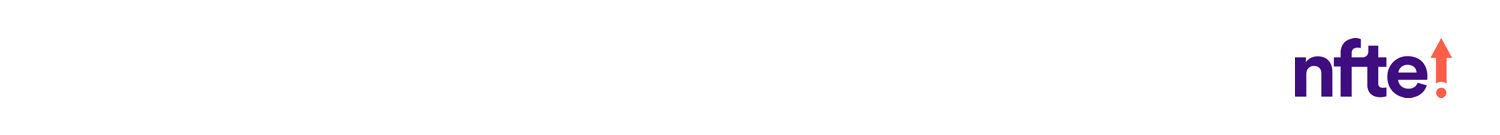 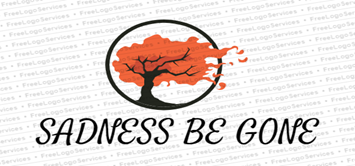 [ INSERT YOUR
LOGO HERE ]
[Speaker Notes: Kashif- art life mission is to help reduce depression by help people understand them self and working together through the use of art therapy.
 we hope  that the people we help find A SAFE healthy way to express their emotions.]
BUSINESS MODEL
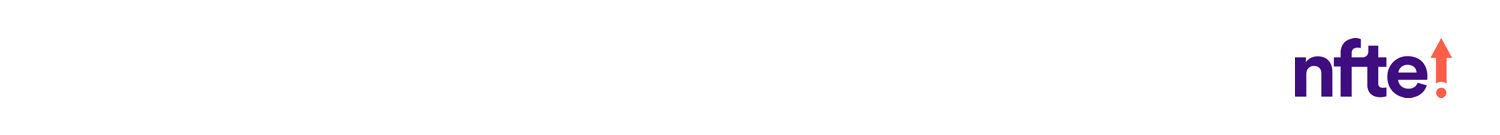 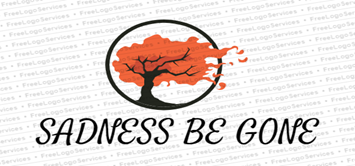 [ INSERT YOUR
LOGO HERE ]
[Speaker Notes: Juan-   Here at New Life our definition of 1 unit is 2 hour of art therapy for teens with depression costing $240. The reason it’s this high is because for 1 hour of a regular art therapy it will cost $120, so we just doubled the price. Our gas is just a dollar with our contribution margin being a total of $209.89. Our variable material expenses consists mostly of items we will need for our art classes with a total of $4.91. Our fixed expenses is a total of 5,767.68. We do have insurance because we are working with teens and their mental health and our break even is 27 2-hour art sessions.

https://www.zazzle.com/cool_cork_sommelier_wine_expert_business_card-240225466905013094]
MARKET ANALYSIS
Total Population
Target Market Size
[170,000
Target Market Population
Market
Size
3,570
357
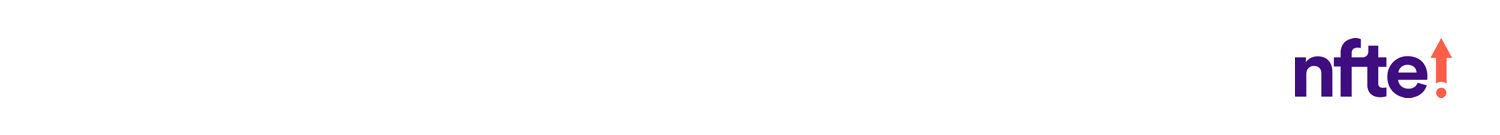 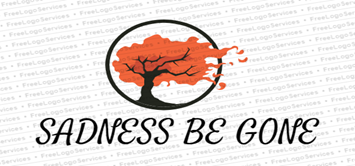 [ INSERT YOUR
LOGO HERE ]
[Speaker Notes: Kashif - New life is in the mental health care services industry and americans pay $21Billion on this industry every year. We decided to target kids who are between the ages 13-18 who have depression because they might experience trauma or disruption at home which may cause them to have lack of self esteem behavioral changes or loss of interests. Buying patterns are the parents willing to send their child to art and dance therapy as an alternative and healthy way to get help with their mental health. 

We started with the population of hartford and middletown and brought it down to those who are in the ages of 13-18 (7%) and suffer with depression (30%), finally we decided to concentrate on 10% of our target market our first year.]
MARKETING AND SALES
Social Media
      -Instagram
      -YouTube 
      -Twitter
Business cards
Word of mouth
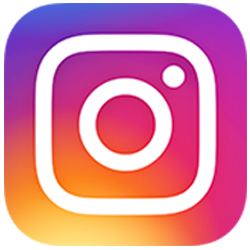 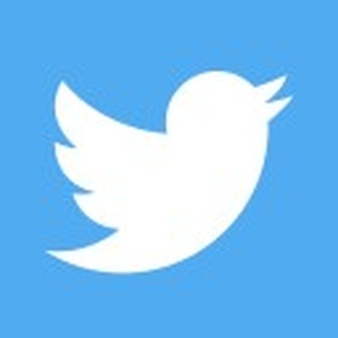 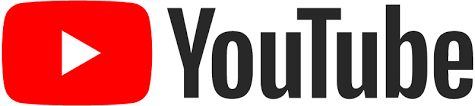 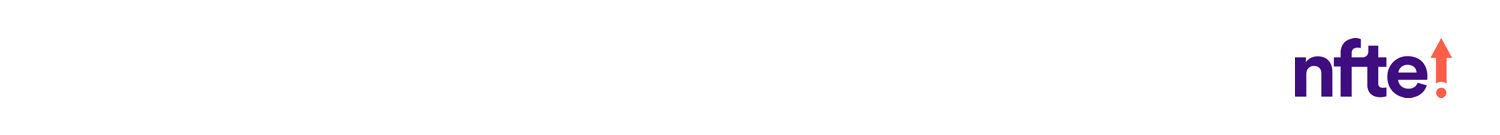 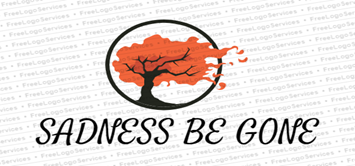 [ INSERT YOUR
LOGO HERE ]
[Speaker Notes: Juan- The way we will market our program is by using social media like Youtube, Instagram and twitter. With instagram we will post drawings that our students drew for others to see and random pictures that we take around the program. With twitter we can tweet about art and dance shows that will happen soon in our program. We will also have a youtube channel where we can upload videos of our students dancing to a new choreography that they learned every second week. Another thing we put was business cards because every other week we will have an art/dance show where the parents and new people can come and see what our students can do. But while they enter through the front there will be one of our employees who will greet them in, give them a schedule and a business cards to get the words around about our business.]
Competition
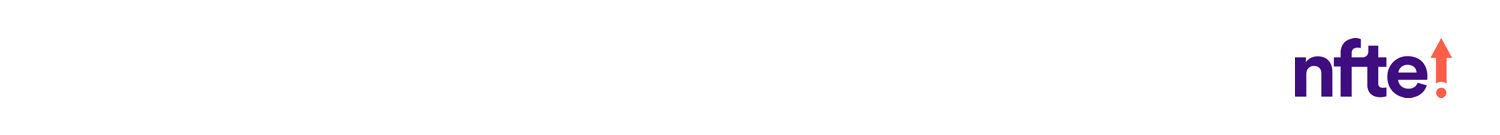 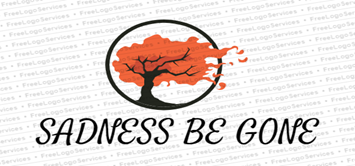 [ INSERT YOUR
LOGO HERE ]
[Speaker Notes: Juan-We do have two competitors which is the American dance therapy and the American art therapy. What makes us different is our services, special offers and location. Our service is that we have different ways of helping people unlike our other two competitors who only have one specific way which is between art and dance. Our special offers is that every 6 month we will have our students go to a relaxing vacation where they will be able to go to a spa or to the beach and relax to help them get stuff out of their mind. Also our location is in Hartford.

National dance week - https://adta.org/2015/03/26/national-dance-week-april-24th-may-3rd/]
Qualifications
Art Therapy degrees
Registered with the Health & Care Council
Have 3 years of Art experience
7 years of dance experience
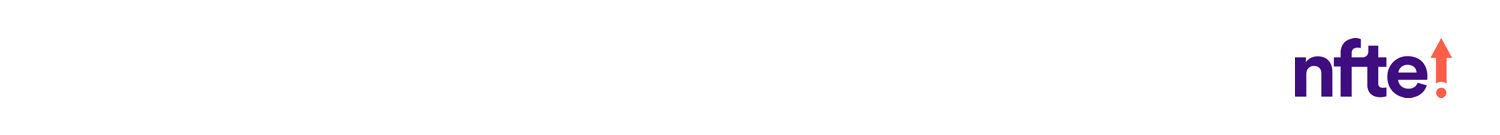 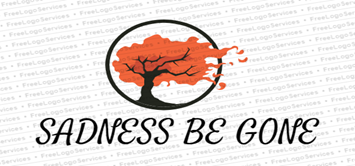 [ INSERT YOUR
LOGO HERE ]
[Speaker Notes: kashif- Our qualification that we will need is art therapy degrees and we will also need to be registered with the health and care council. I do have 7 years of dancing while my partner has 3 years of art experience and we also did take a marketing entrepreneurship class.]
SALES PROJECTIONS
Total Units
609
Gross Revenue
           $146,160
Net Profit
$51,889
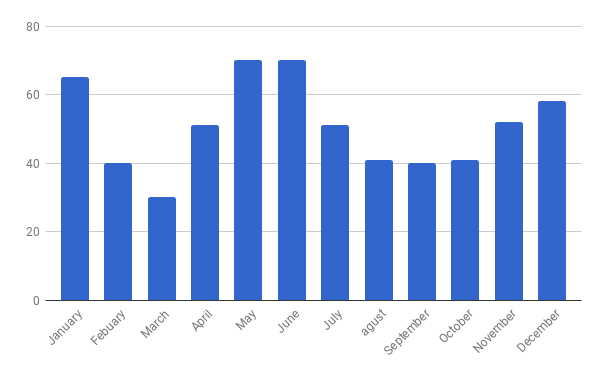 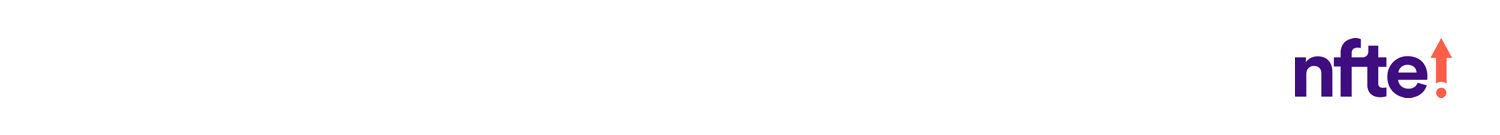 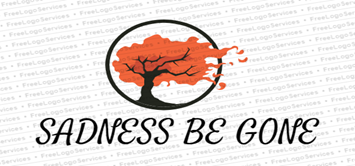 [ INSERT YOUR
LOGO HERE ]
[Speaker Notes: Kashif- overall we believe that art life will be able to sell 609 units giving us a gross profit of 146,160 resulting in a net profit of 47,178.71  we will be taking the net profit we earn and reinvesting into our business. as you can see we have projected our sales to be higher in january and december because of midterms and test that lead to stress and anxiety as well as  may through june which  are filled with finals.]
Start-up Funds
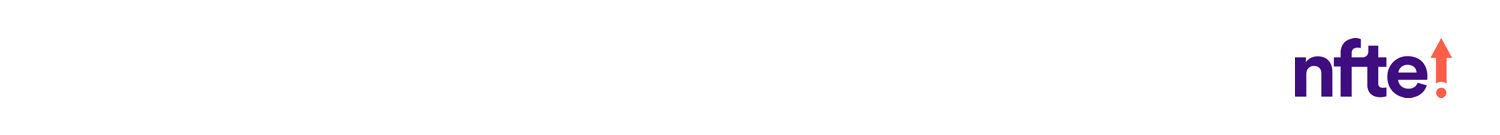 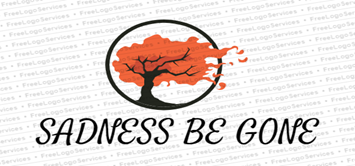 [ INSERT YOUR
LOGO HERE ]
[Speaker Notes: Juan-  Our total start up expenditures is $154.24  and most of it is just for a stereo we will need for our dance classes. Our emergency fund is $400 with reserved for fixed expenses being $17,303.04. This will result in our total start up investment being $17,857.28. Our return on investment is 264% and our return on sales is 32%.]
Future plans
Have more than one type of therapy in our program.

                             Philanthropy
When we become operational we will help the organization dream where they help inner city youth kids realize their dreams and goals.
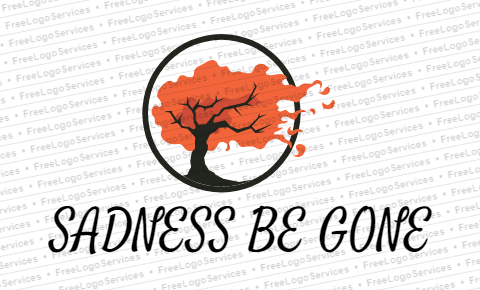 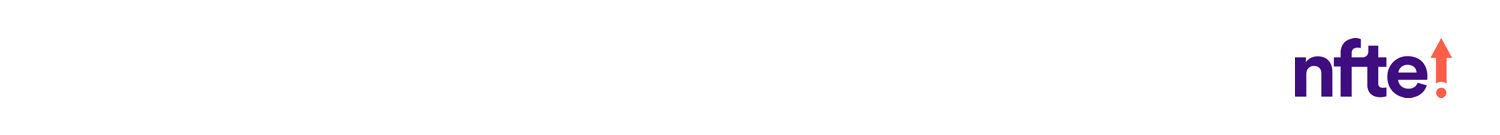 [ INSERT YOUR
LOGO HERE ]
[Speaker Notes: Juan and kashif-
Juan- Our future plans is that we will be operational in 2025 just because of the degrees we need to get to qualify to do this business. We also hope to have dogs around our students especially during our talk therapy because dogs are proven to help reduce stress. But our biggest goal for this business is to actually have more than just two types of therapies in our business. This way we can get more people into our program that likes other stuff other than just art and dance.

Kashif-Me and my partner chose the organization dream because it help inner city youth children  realize their potential and  goals through inspiration with positive role model. 

https://www.humana.com/learning-center/health-and-wellbeing/mental-health/pets]
Your art, Your way
Thank you for your consideration ofArt Life
twitter@Art_life25
Instagram@art_life250
Website:
23juankashif.wixsite.com/website
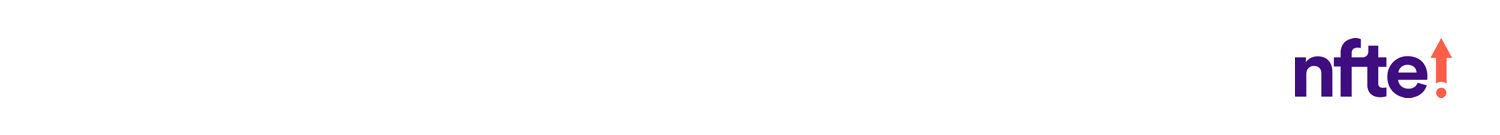 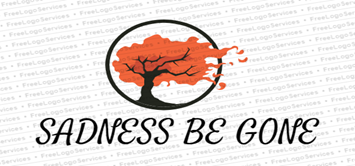 [Speaker Notes: Kashif- Thank you for your consideration of Art Life. Our twitter and instagram is on the board and so is our website. Thank you and remember that Your art is your way.]